Visualizing Complex Origin-Destination Flows: A Network Backbone Approach
Jinpeng Wang, Yujie Hu
University of Florida
Origin-Destination(OD) Flows
Number of people moving between origins and destinations
Abstracted as a directed network
Origins and destinations as nodes
Flows as directed edges
Flow intensity as weight of edges
Complex OD flows need reduction to effectively visualize
Origin
Origin/Destination
Destination
Study Area and Data Used
State of Florida
Florida average daily commuters between census tracts between 2012 and 2016
Census Transportation Planning Products Program (CTPP)
American Community Survey(ACS)
Florida Commuting Flow Network
212,315 flows (edges)
4,245 census tracts (nodes)
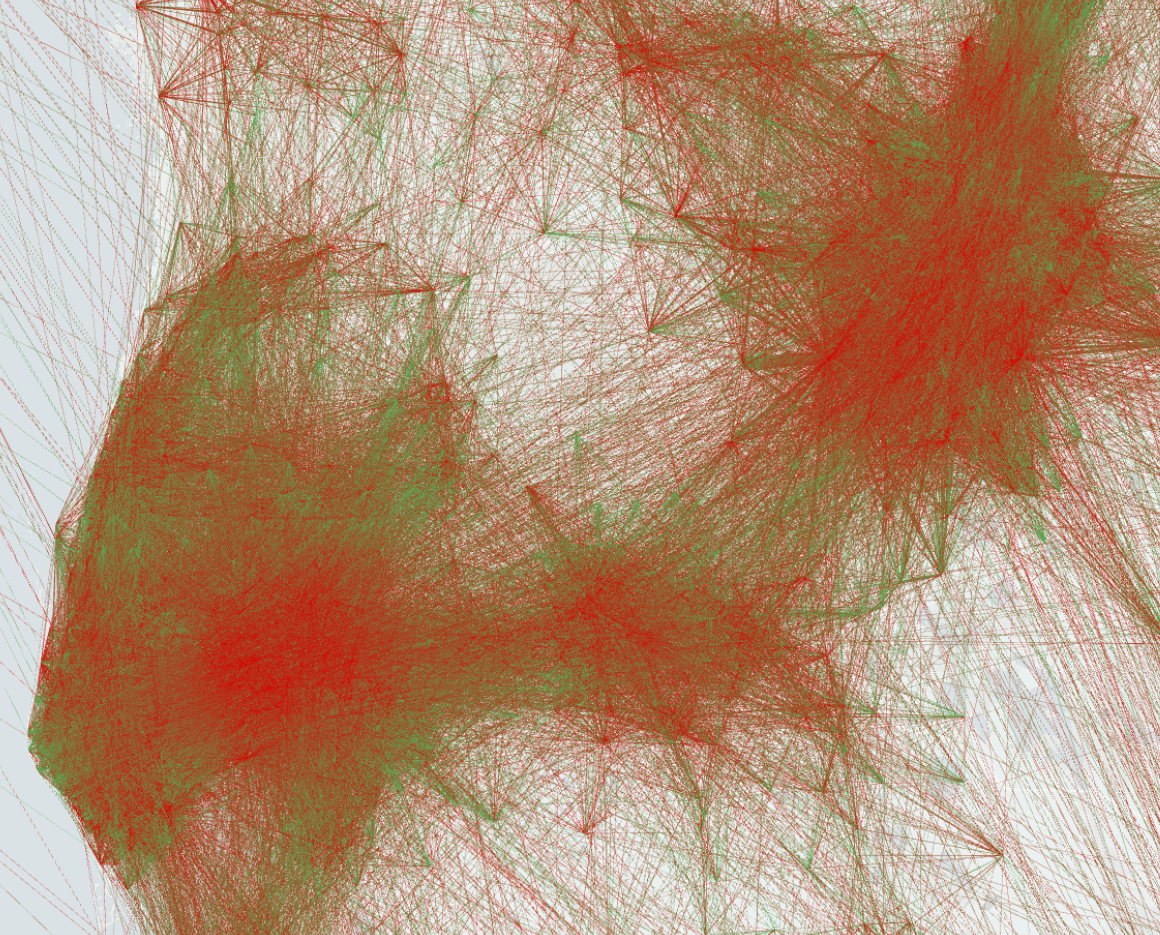 Green: Origin
Red: Destination
Width: Number of Commuters
Global Thresholding Reduction Method(GTB)
Setting a cutoff threshold of weight 
Remove all the flows with a lower weight than the threshold
Remaining flows are backbones
Traditional method to be compared to 
Too simple, small cities can barely have backbones
Disparity Filter Backbone Extraction Algorithm(DFB)
Introduced by network scientist Dr. Serrano
Probability parameter is given as:
Method
Result Comparison
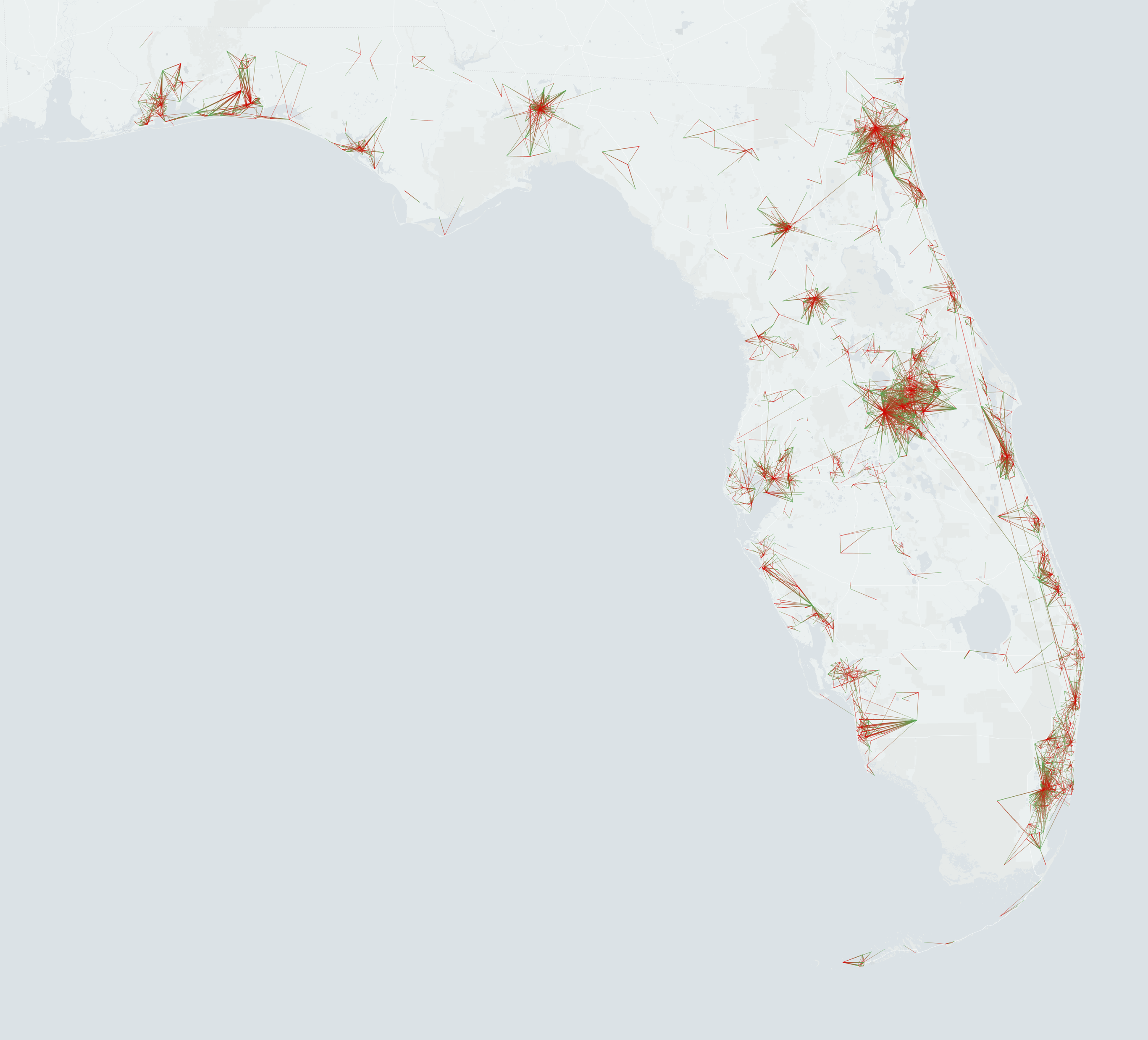 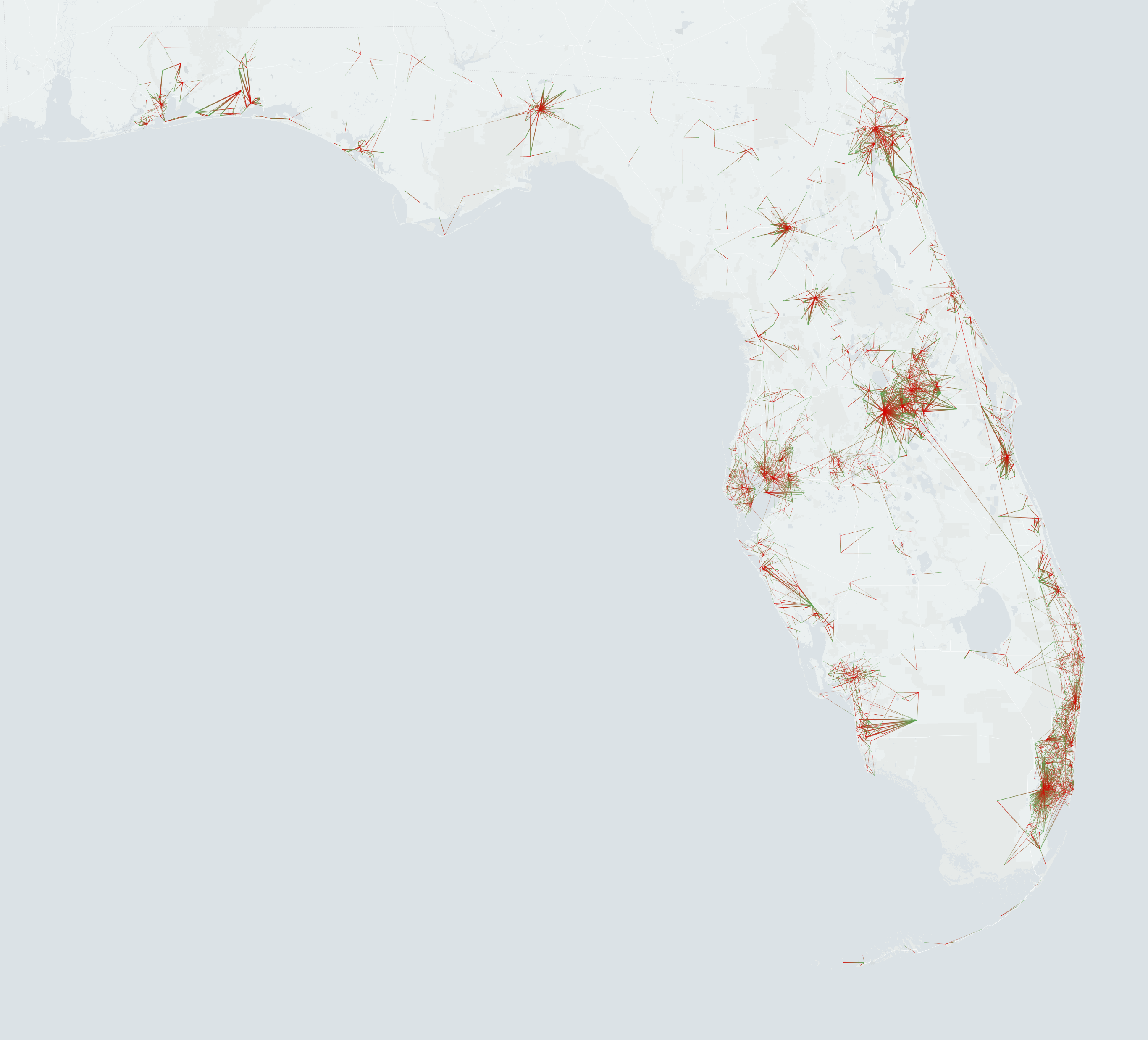 GTB
Cutoff Threshold = 120
4,459 flows (edges)
2,382 census tracts (nodes)
[Speaker Notes: More tracts included in the DFB than GTB]
Comparison (Tampa Bay)
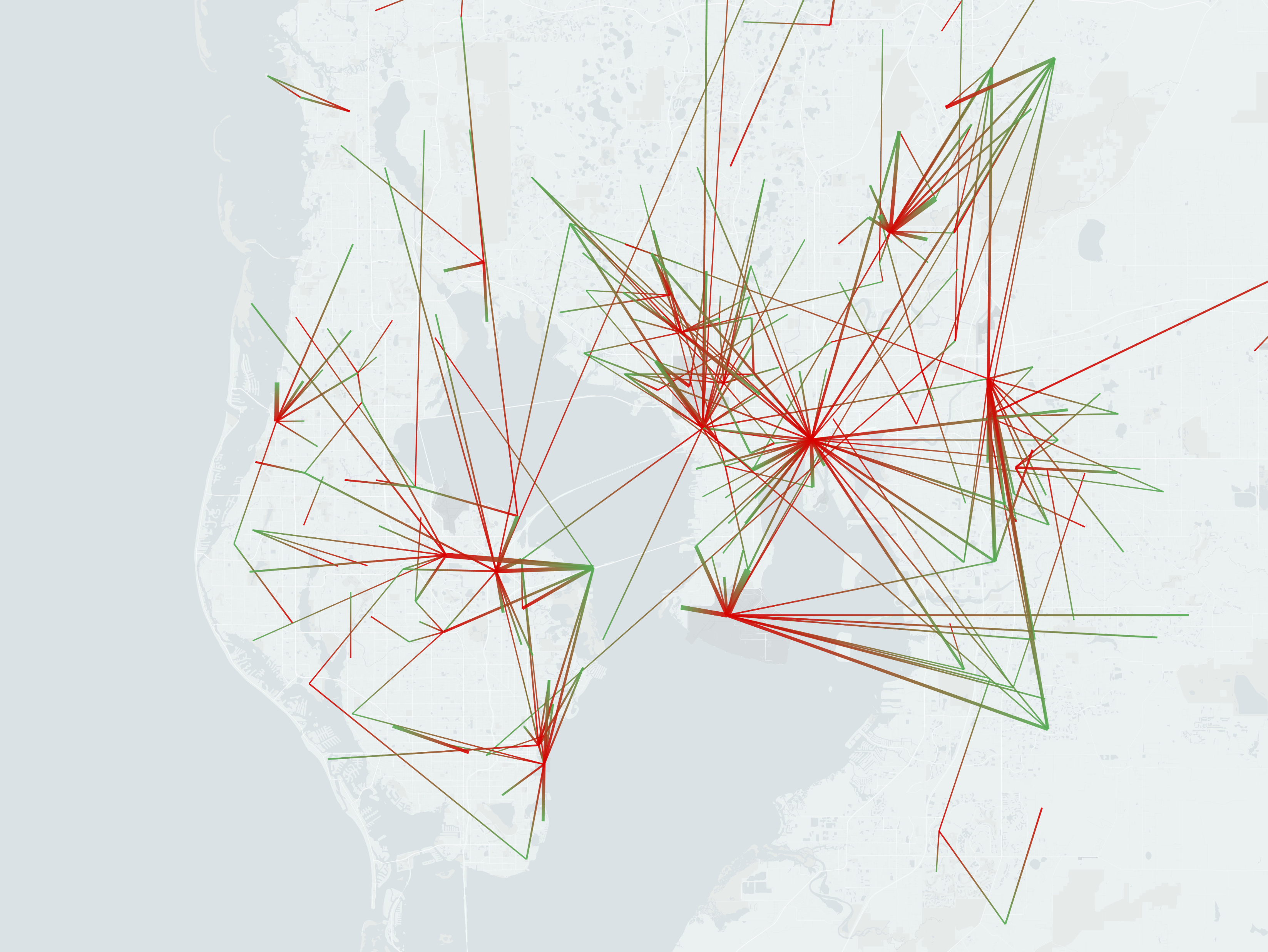 GTB
DFB
Comparison (Orlando)
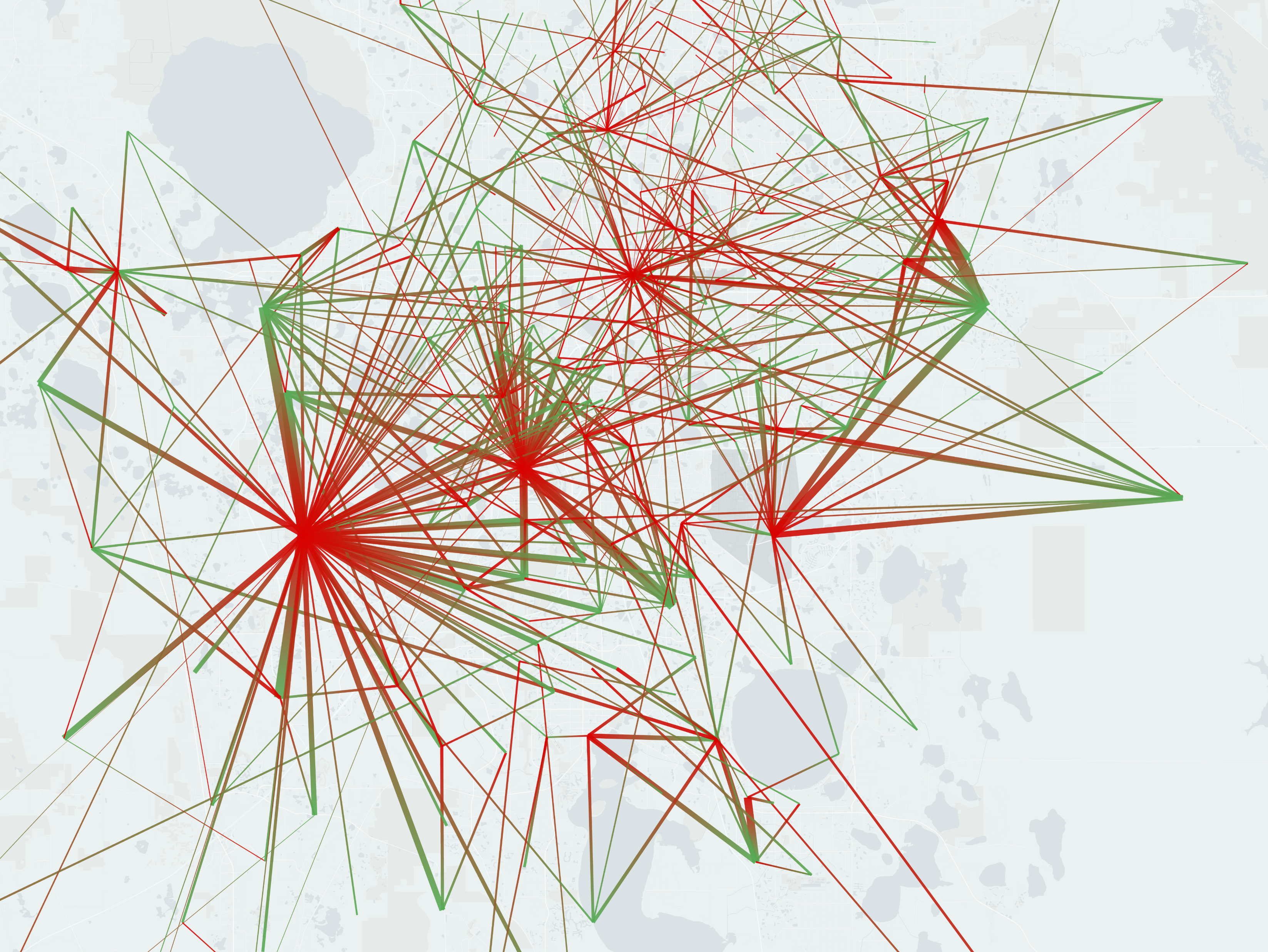 GTB
DFB
[Speaker Notes: Tampa vs Orlando]
Statistics using MSA
Calculate proportionally expected number of commuters from each MSA
Compare to the actual number of commuters in the backbone from each MSA
Get the percentage difference
Difference of the 5 largest MSAs in Florida (Origin)
MSA Regression Analysis
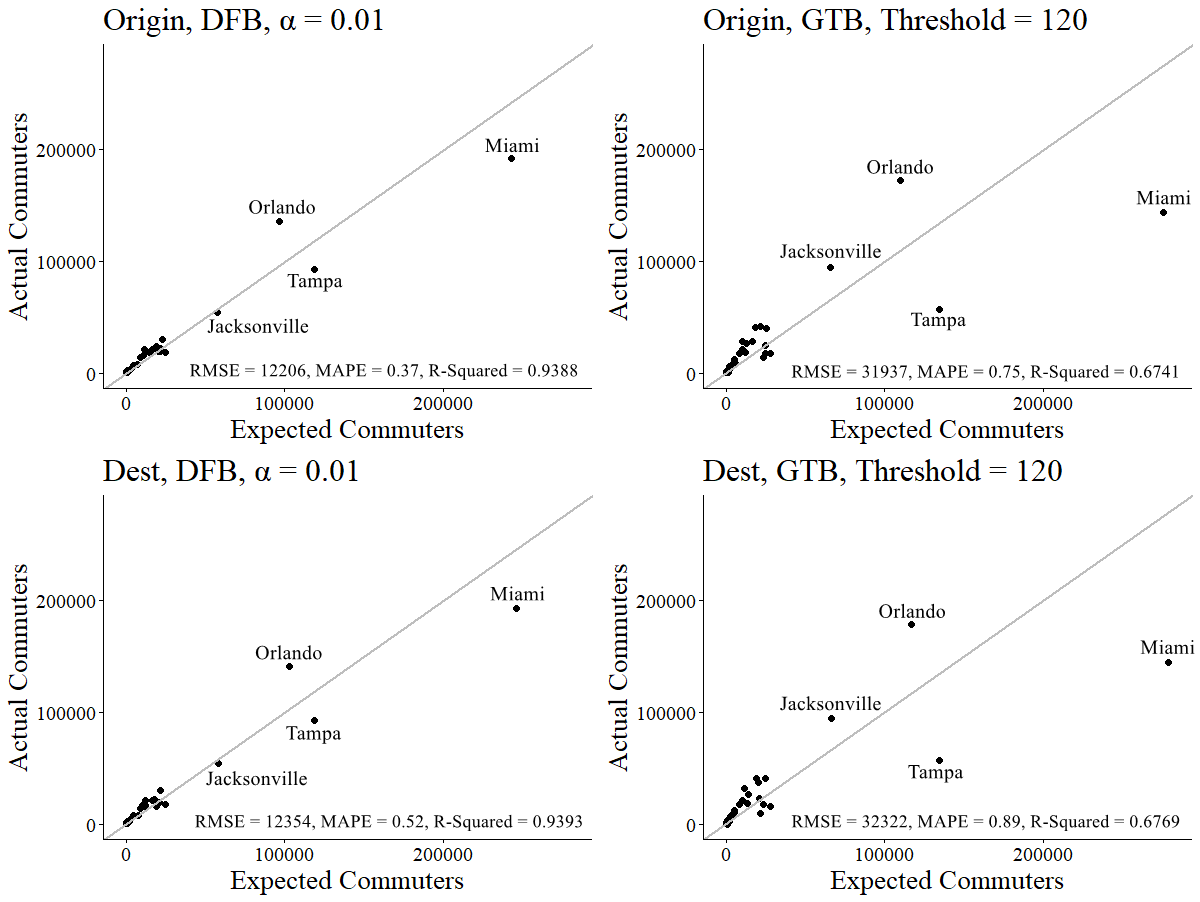 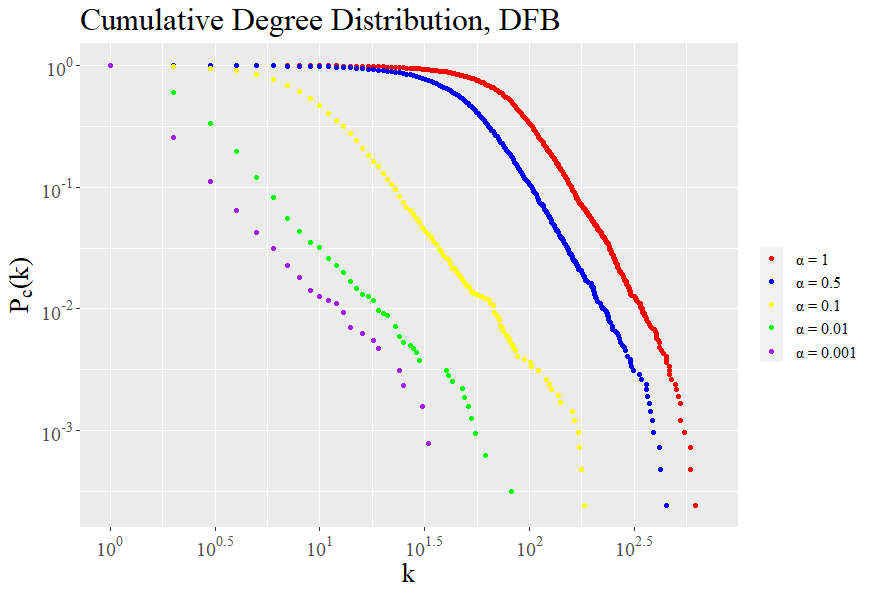 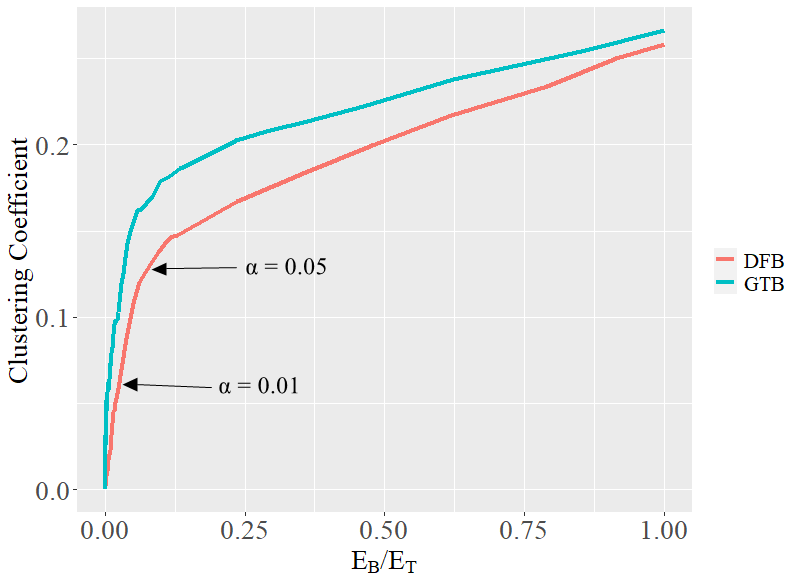 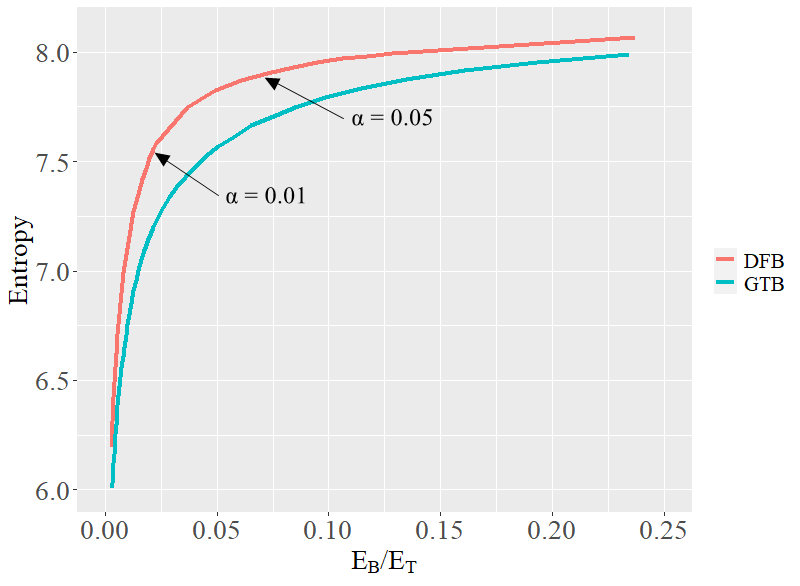 DFB on Road Network
Shortest Distance 
ArcGIS Online
Conclusion
Global thresholding method punished metropolitan areas with low intensity flows and rewarded the ones with high intensity flows
Disparity filter algorithm reduced the commuting network more proportionally for visualization
Thanks